Подходы к трудовому воспитанию детей старшего возраста
МБДОУ Курагинский детский сад №1 
              «Красная шапочка» комбинированного вида О.И.
Воспитатель подготовительной группы компенсирующей направленности.
Высшей квалификационной категории: Долматова Ольга Ивановна.
Телефон 8(391)3623531
Сайт: Доу1.рф
Цель
Трудовое воспитание - одно из важных направлений в работе дошкольных учреждений, главной целью которого является формирование у детей положительного отношения к труду.
Задачи трудового воспитания
Ознакомление с доступными детям видами труда взрослых и воспитание положительного отношения к их труду, познание явлений и свойств, связанных с преобразованием материалов и природной среды, которое является следствием трудовой деятельности взрослых 
и труда самих детей.
Формирование навыков, необходимых для трудовой деятельности детей.
Развитие навыков организации своей работы, формирование элементарных навыков планирования.
Формирование трудового усилия (привычки к доступному дошкольнику напряжению физических, умственных и нравственных сил для решения трудовой задачи).
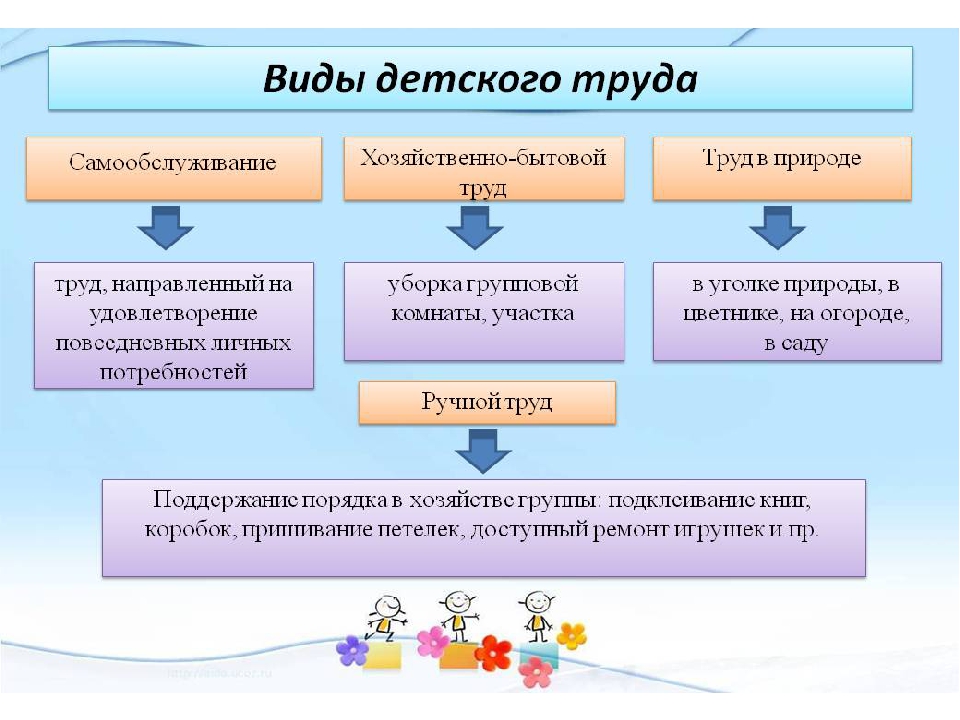 Предметно - пространственная развивающая среда группы
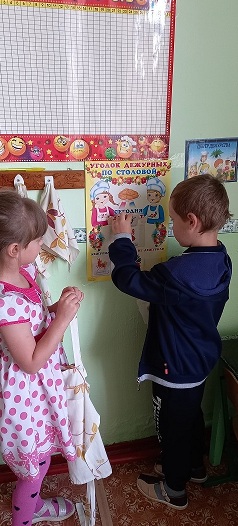 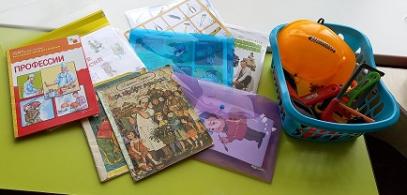 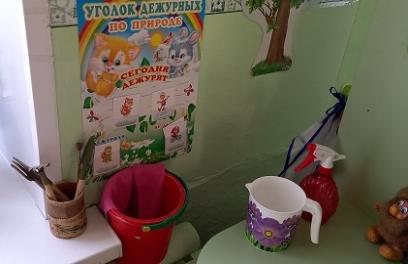 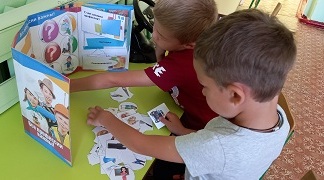 Сервировка стола к завтраку. 
Дежурство в уголке природы.
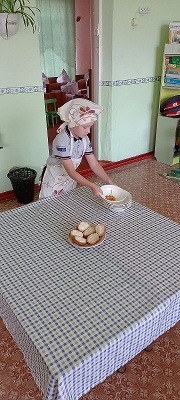 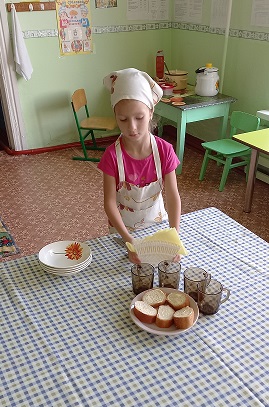 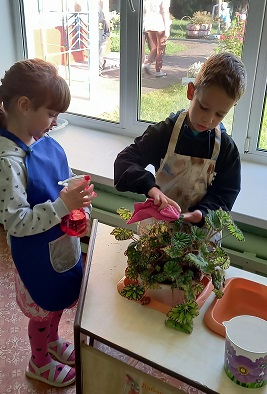 Совместный труд с воспитателем: 
«Уход за комнатными растениями»
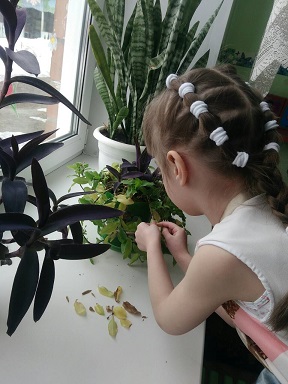 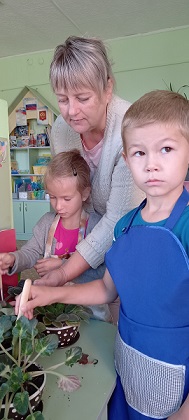 Труд в природе
Очистка клумб
Уход за деревьями зимой
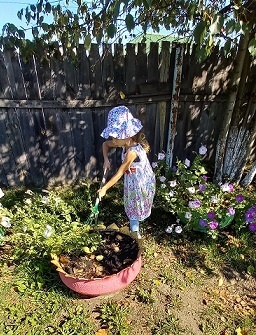 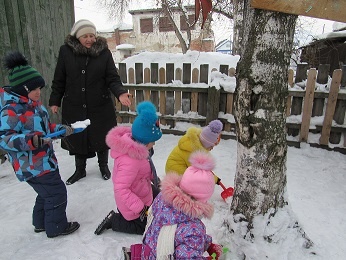 Коллективный хозяйственно – бытовой труд:
«Моем игрушки»
«Заправляем кровати»
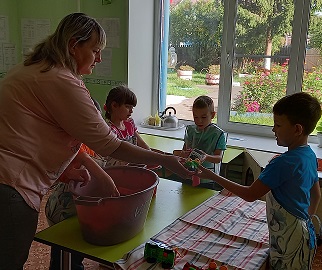 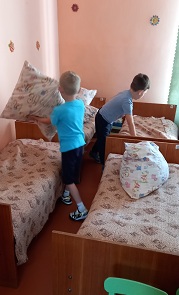 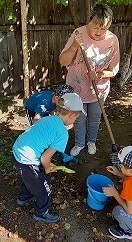 Труд на участке
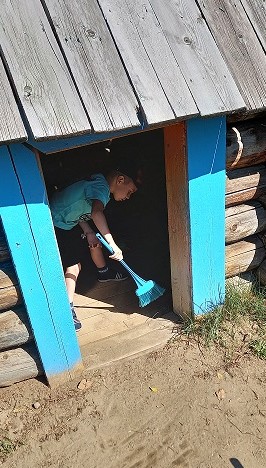 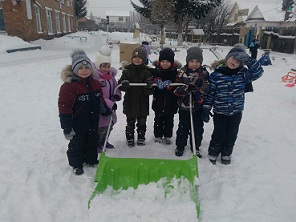 Проект: «Огород на подоконнике»
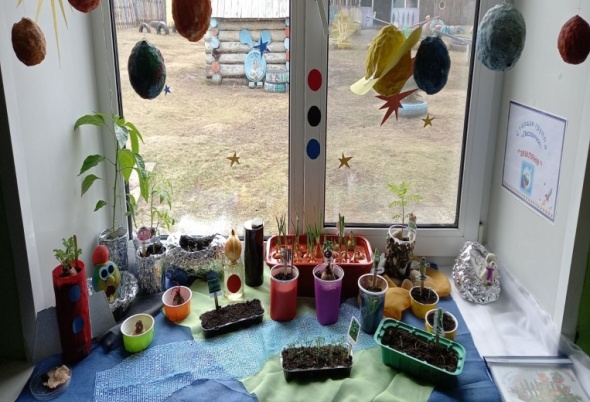 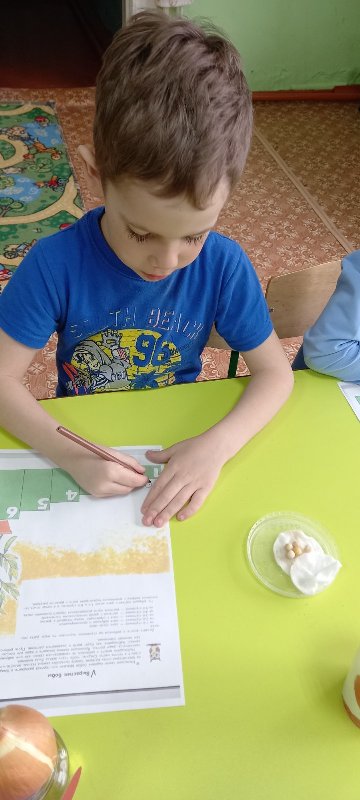 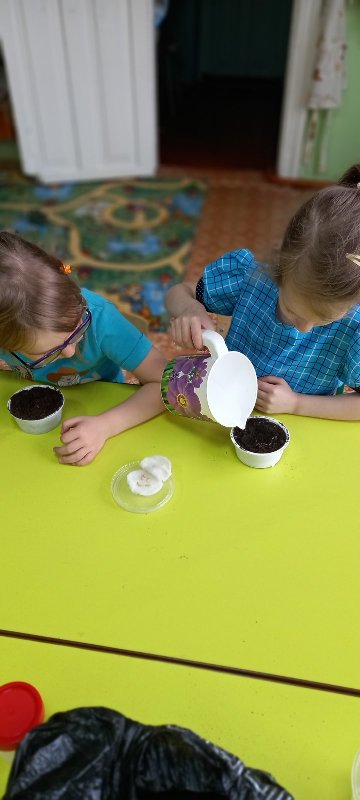 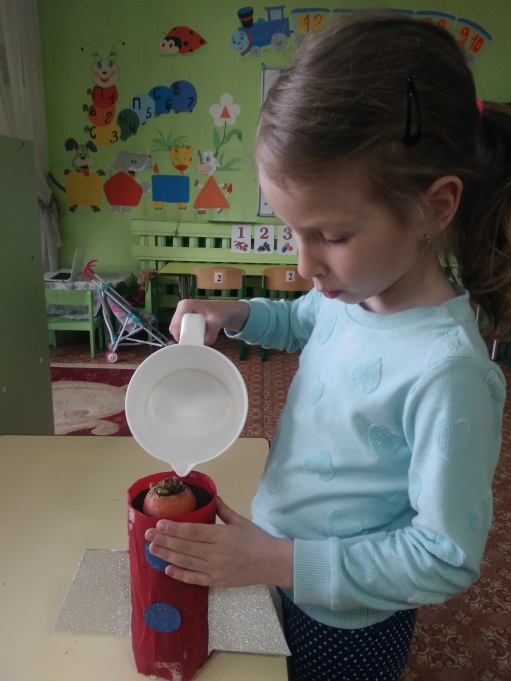 Взаимодействие с семьей
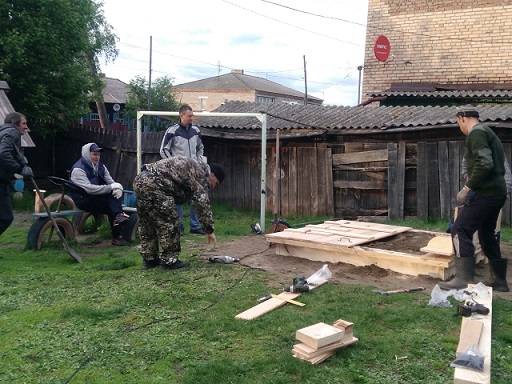 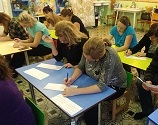 Выставка: «Не мешайте мне трудиться»
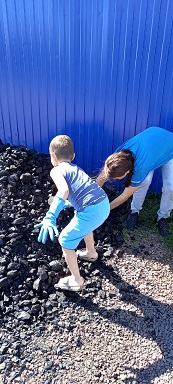 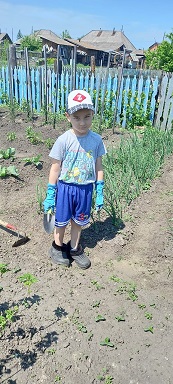 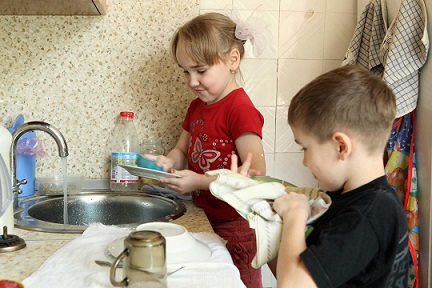 Значение труда для ребенка
«В системе дошкольного образования труд - не является самоцелью, его значение определяется воспитательным воздействием на личность ребенка.
  Роль труда в развитии личности в дошкольном детстве не может компенсировать никакой другой вид деятельности»

Методолог отечественной психологии Б.Г. Ананьев
Спасибо за внимание